Building A Bullet-Proof Federal Retirement
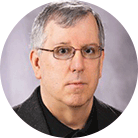 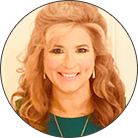 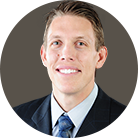 Presented By

Val Majewski-Vincent J. Bono, J.D.-Carolyn Marie Tobin, MA

If you have any questions please email them to Carolyn Tobin:
Carolyn@federalwebinars.com
1
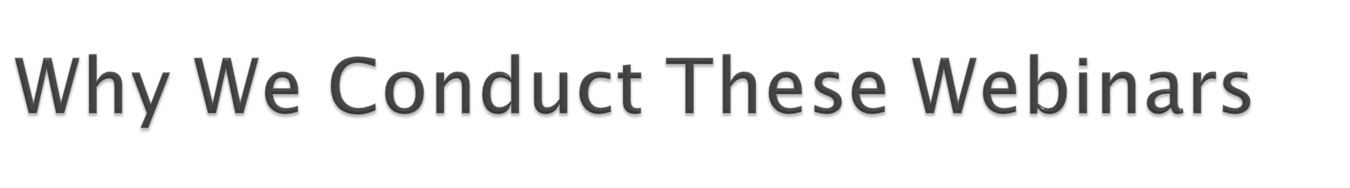 In the Summer of 2003, the Founders of our company were asked to assess the federal retirement system and the various components of the TSP. 

Much to their surprise, they found that the TSP Funds were not truly managed to maximize gains for the federal employees or minimize their losses. 

They also found that federal employees were not being shown how to maximize their federal pension or social security incomes, nor were they being taught how to properly plan for their retirement.
If you have any questions about your federal retirementemail Carolyn@federalwebinars.com
2
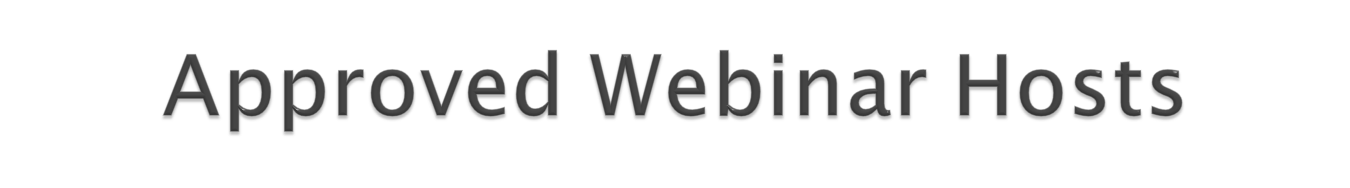 Our “Approved Webinar Hosts” are well vetted by us, and experts in helping federal employees better plan for their retirement. By agreement with us, our “Approved Webinar Hosts” do not charge federal employees for any of their retirement consultation services or reports, no matter how extensive their reports or retirement planning advice might be. 

Next week, when your Approved Webinar Host contacts you to answer any questions you might have about the content contained in this webinar, we suggest your reach back out to them, and take advantage of their federal retirement planning expertise.

Nothing is ever done in person; it is accomplished on the phone utilizing the internet portals we built exclusively for Federal Employees.
If you have any questions about your federal retirementemail Carolyn@federalwebinars.com
3
Ask Carolyn For These Free ResourcesCarolyn@federalwebinars.com
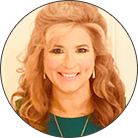 Online FR80 Calculator Tutorial
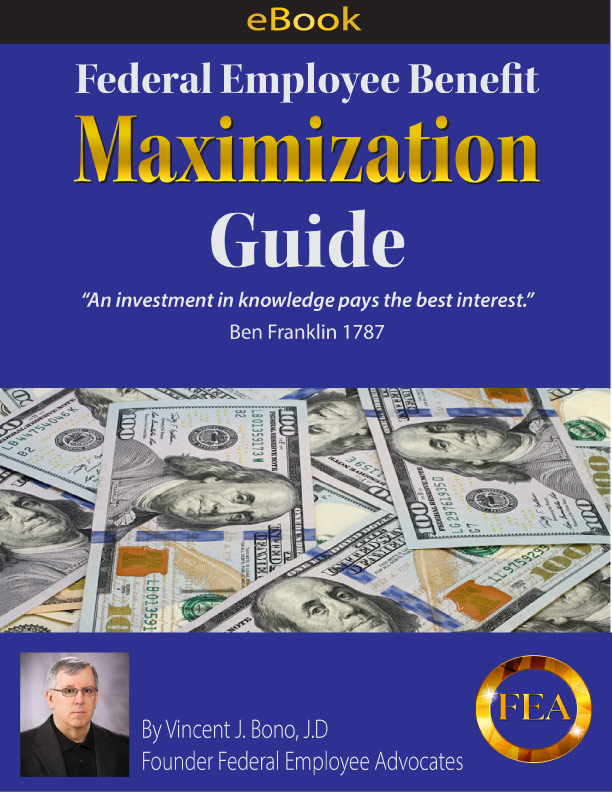 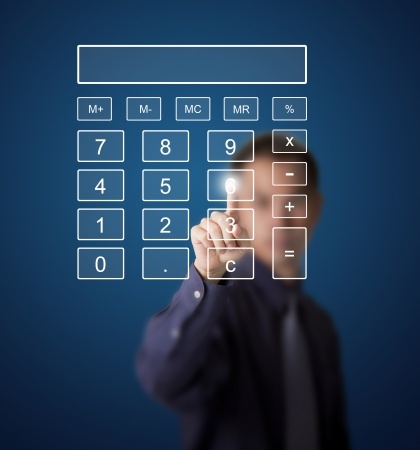 Two “Must See” 6 Minute Videos
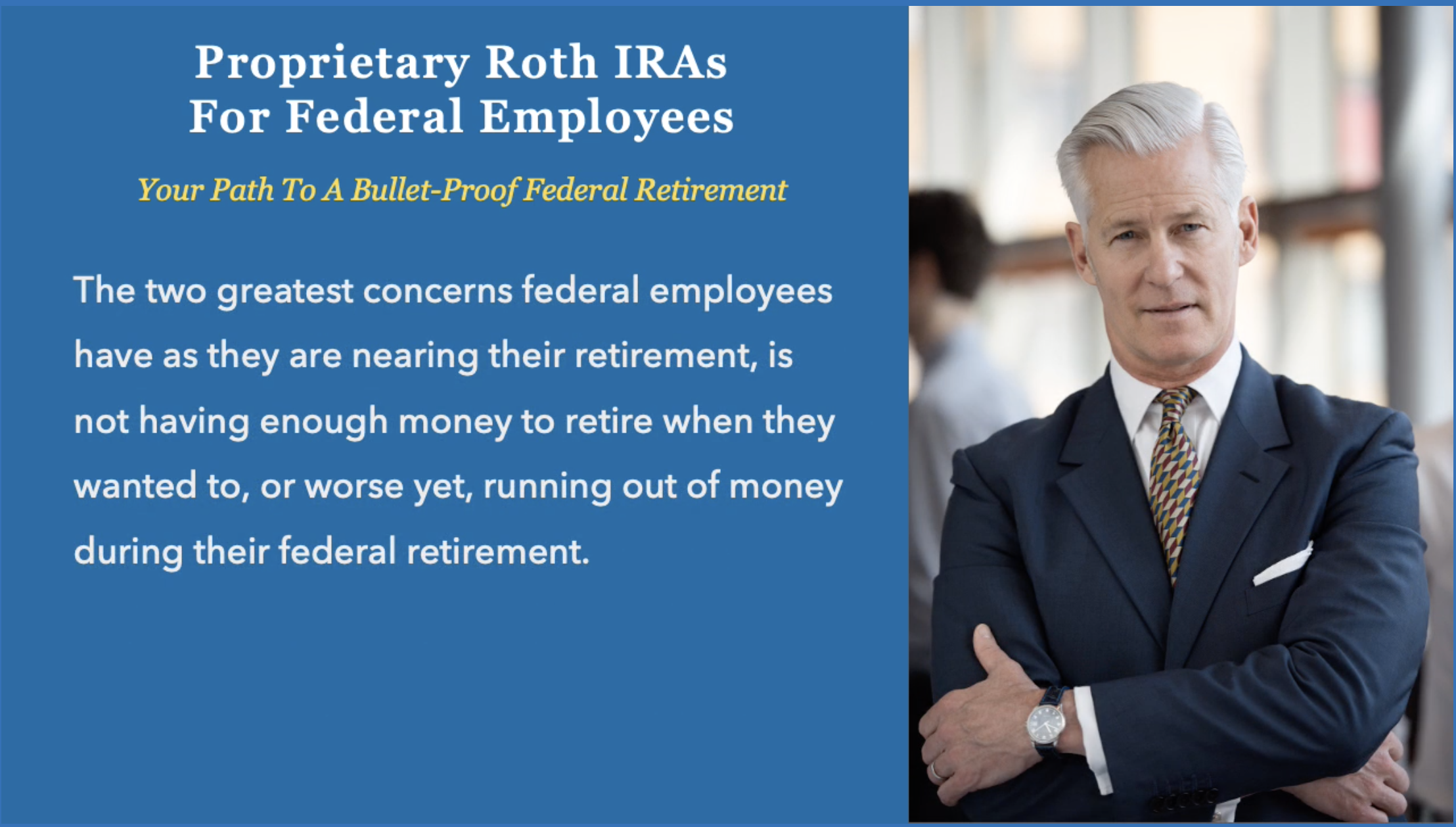 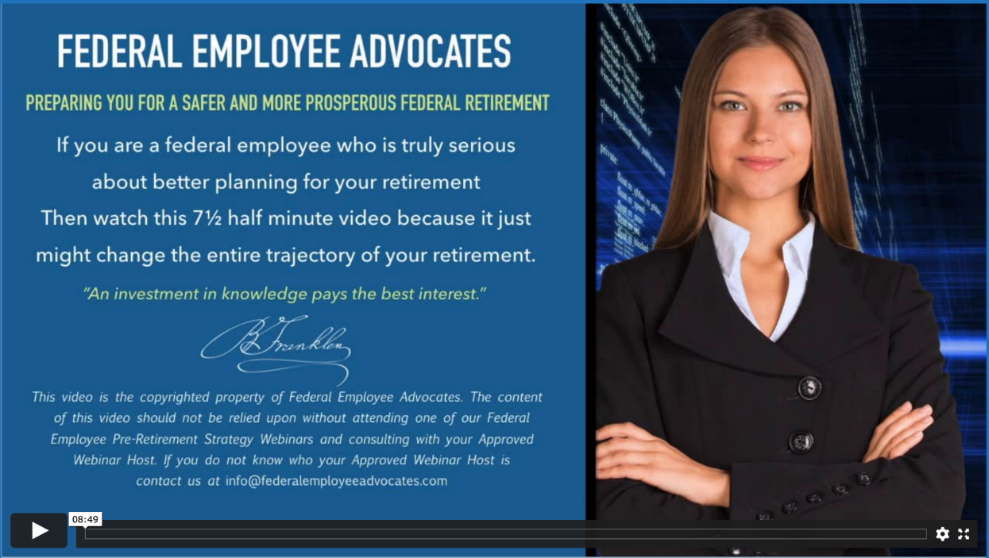 4
FR 80 Calculator (Income Projection)
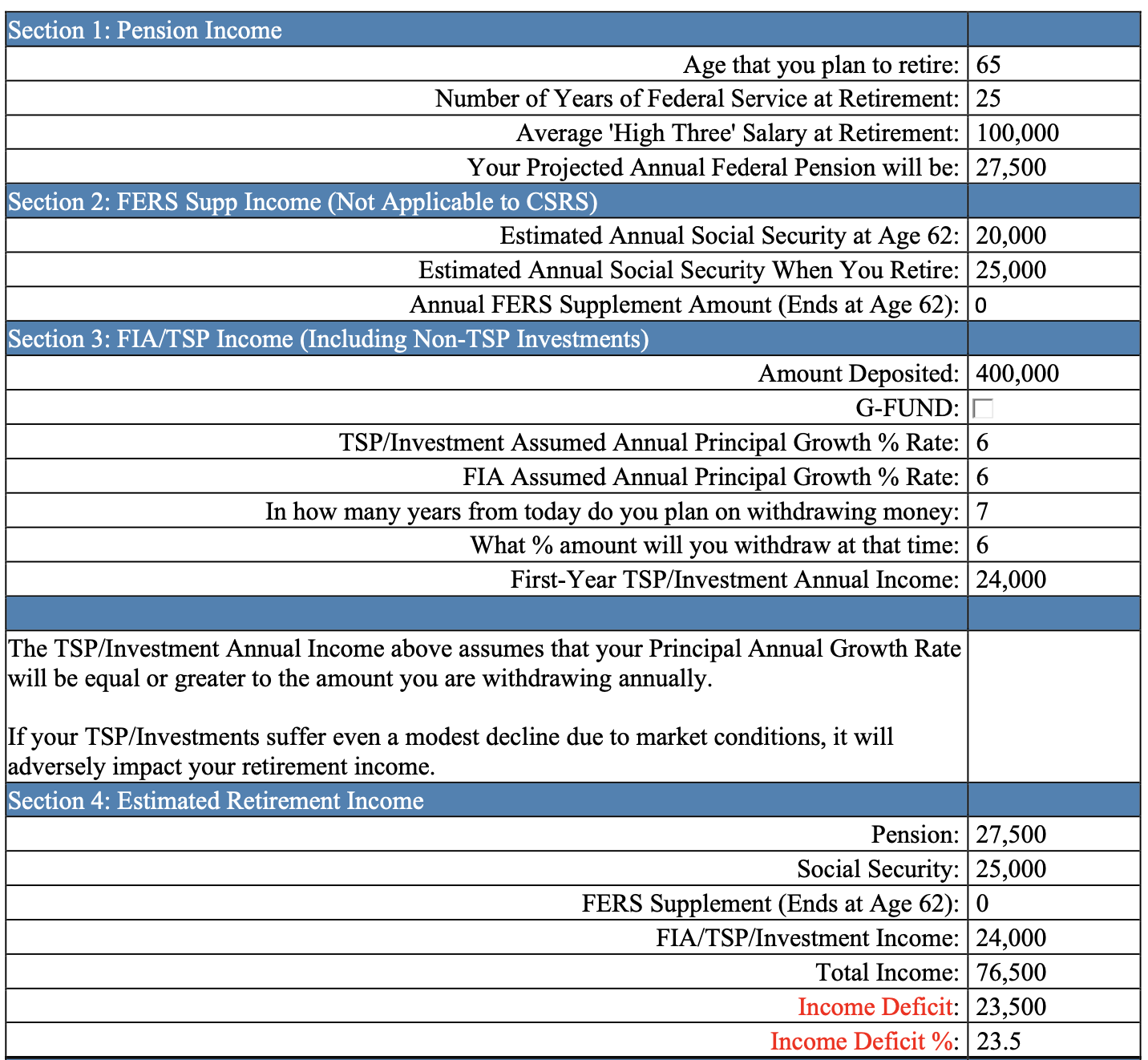 5
FR 80 Calculator ( TSP Growth Projection)
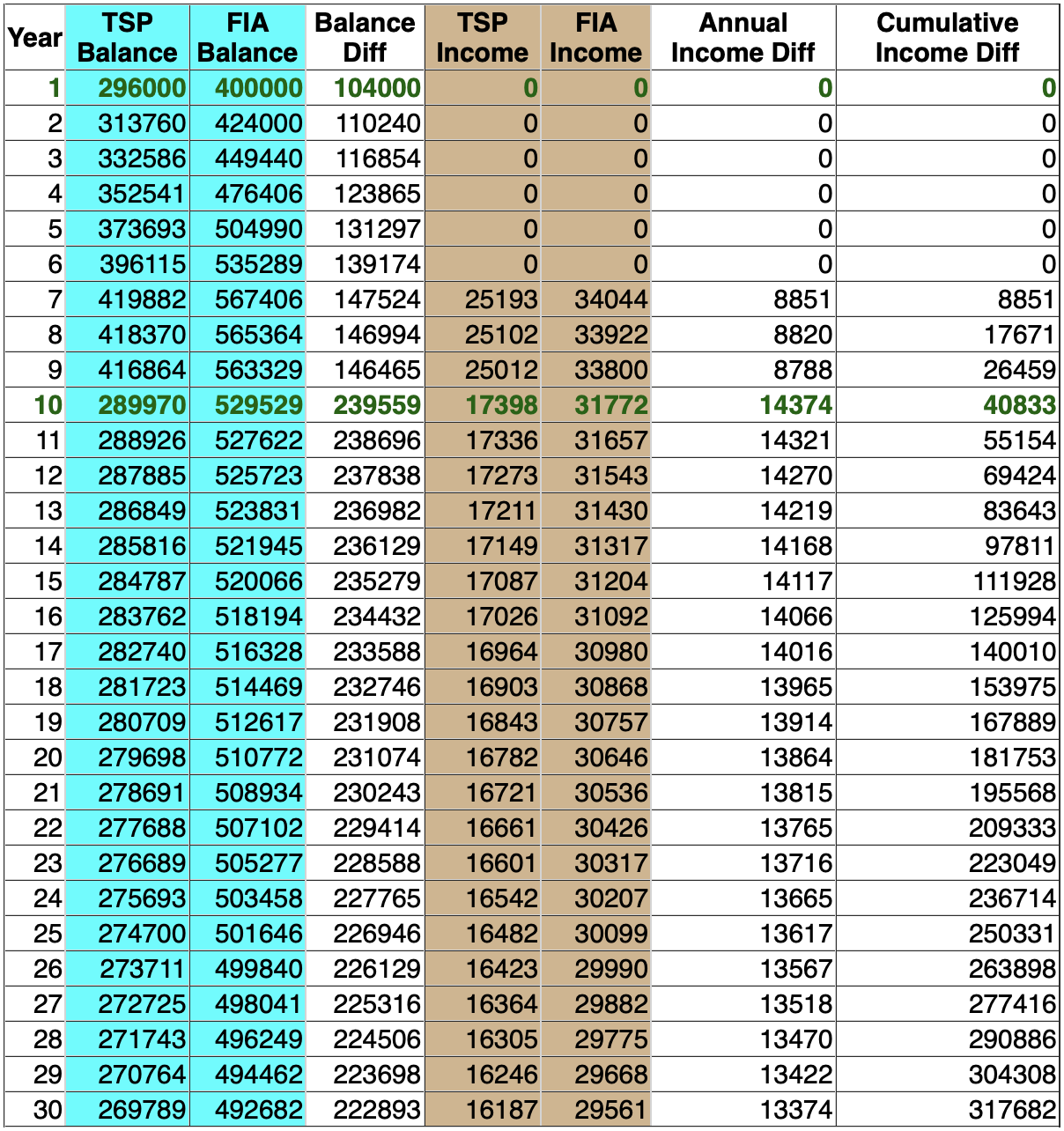 6
How The TSP Funds Earn Money
Making the right “percentage allocation” between the TSP Funds could add 33% to your account over time. 

G Fund: The G Fund buys a nonmarketable U.S. Treasury security that is guaranteed by the U.S. Government, so it can’t lose money. 

F Fund: Government, corporate, and mortgage-backed bonds. Attempts to match the performance of the Barclays Capital U.S. Aggregate Bond Index

C Fund: Attempts to match the performance of the S&P 500

S Fund: Attempts to match the performance of the Dow Jones U.S. Completion TSM Index

I Fund: Attempts to match the performance of the MSCI EAFE Index

L Funds: Invested in the G, F, C, S, and I Funds. The closer you are to the Fund Expiration Date (2030, 2040, 2050), the more it is weighted to the G Fund. The
    Further out the Expiration Date, the more it is weighted to the C, S, and I Funds)
If you have any questions about your federal retirementemail Carolyn@federalwebinars.com
7
TSP Fund “Allocation Maximization”Six Undisputed Facts
Fact: During the past 10 years the I Fund earned 50% less than the C&S Funds.

Fact: The I Fund has lost money in years where the C & S Funds made money.

Fact: The G Fund earned only 2.98 % in 2022, 1.3% in 2021 and 2.08% during the past 10 years. In essence the G Fund does lose money because it does not keep up with inflation and there are “lost opportunity costs” associated with owning it i.e. you could have done better with an FIA.

Fact: The L Fund has a significant amount invested in the I Fund and G Fund.

Fact: The C & S Funds have a huge downside exposure because they are “Administered” and not “Managed” to maximize gains and minimize losses.

Fact: If you are retiring within the next 12 years, your retirement savings should not be at risk to lose value…So how do you protect yourself?
8
Algorithm Generated TSP Fund Allocations“SAIA”
These numbers could change dramatically based on exogenous events:
If you have any questions about your federal retirementemail Carolyn@federalwebinars.com
9
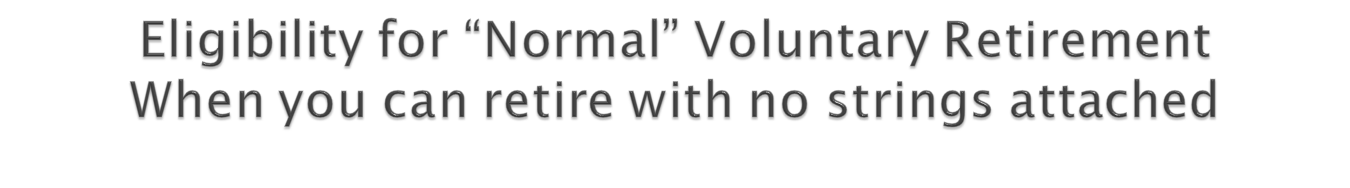 CSRS:                                FERS:
Age 55 & 30 Years        *MRA & 30 Years
Age 60 & 20 Years          Age 60 & 20 Years
Age 62 &   5 Years          Age 62 &   5 Years
-----------------------------------------------------------------------------------------
*Exception:  FERS "MRA Plus 10"

MRA Plus 10 Warning: There is a 5% per year reduction if you are under age 62 when you start collecting under MRA Plus10. Ex: If you start collecting at age 57, your pension amount would be permanently decreased by 25%. 

The FR 80 Calculator takes all of the above into account, including the calculation for Special Category Federal Employees

Exception: You can avoid the penalty if you leave federal service but apply for your pension at age 62.
If you have any questions about your federal retirementemail Carolyn@federalwebinars.com
10
Your Pension CalculationThese calculations are built into our FR 80 Calculator
FERS 


Age 62 and 20 Years of Service at Retirement:


1.1% X Your High Three X your number of years of service at retirement

Otherwise: 1.0% X Your High Three X your number of years of service at 

retirement



CSRS


1.5% of your High Three First 5 Years


1.75% of your High Three Next 5 Years


2.0% Every Year thereafter


If there is not a pension contribution on your part, it’s not in your High Three 

Accrued Sick Leave>Vacation Pay
If you have any questions about your federal retirementemail Carolyn@federalwebinars.com
11
Survivor Benefits Plan (SBP) Overview
Provides lifetime income to surviving spouse in the event the federal employee passes away first in retirement.

CSRS – up to 55%
FERS – 50% or 25%

Pay a premium and receive a reduced pension.

Pension Reductions:
CSRS – approx. 10% of chosen Benefit Base
FERS – 10% or 5%

Lack of options in retirement & death

FEHB are attached the SBP program
If you have any questions about your federal retirementemail Carolyn@federalwebinars.com
12
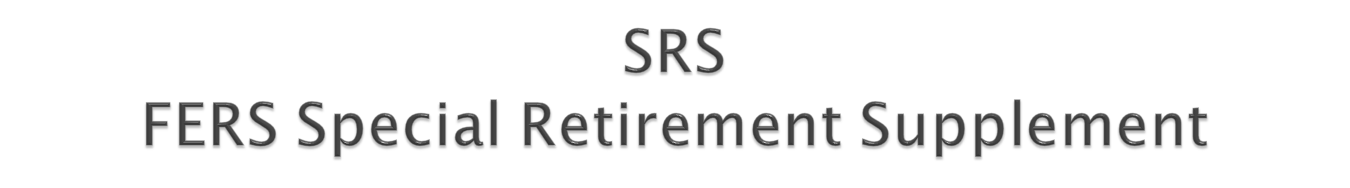 It begins at your MRA & ends at age 62. You must be retired and have at least 30 years of service at retirement or be age 60 with 20 years of service at retirement.

Take your Social Security Estimate for age 62 and Divide that by 40, then X that by your number of years of civilian service.

If your SS Estimate at age 62 is $24,000 a year, and your # of years of FERS Service at retirement is 30: 

$24,000 Divided by 40=$600 X 30=$18,000 a year.

Subject to the SS Income Reduction Test on the next slide
If you have any questions about your federal retirementemail Carolyn@federalwebinars.com
13
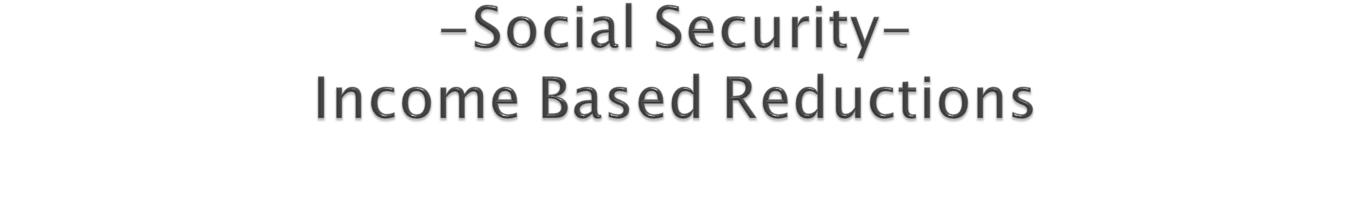 If you have not reached your “Social Security Full Retirement Age” (65, 66 or 67) and start collecting, for every $2.00 you earn above $19,560 your benefit will be reduced by $1.00. Your pension income is not included-only Wages & Business income. 

This Income Based Reduction also applies to the FERS Special Supplement. 

Once you achieve your “Social Security Full Retirement Age”, there are no reductions, regardless of your income. 

In the year you reach your “Social Security Full Retirement Age”, you can earn $51,960, without any reduction of benefits. For every $3.00 over that amount, your benefit will be reduced by $1.00.
If you have any questions about your federal retirementemail Carolyn@federalwebinars.com
14
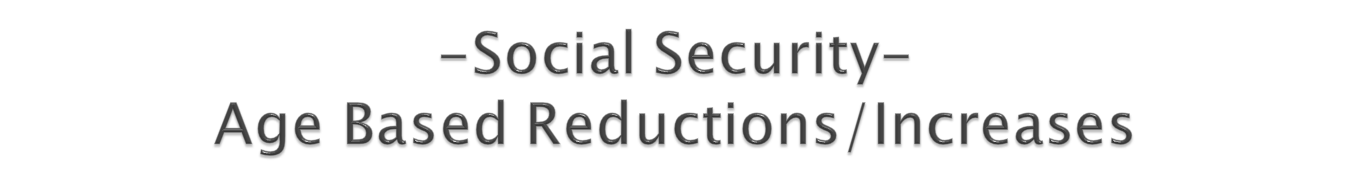 If you start collecting Social Security before your “Social Security Full Retirement Age” (65, 66 or 67), your payments will reduced by 6.25% for every year earlier that you start to collect. 

Example: Assuming your Social Security FRA is age 66, collecting at age 62 causes a permanent 25% reduction (6.25% x the four years until your FRA). If you started collecting at Age 64=12.5% reduction.

This is a permanent reduction!

If you retire & start collecting  at age 70, your payments will be 32.5% more than if you retired & collected at your FRA, again assuming your Social Security FRA is 66. 

Age 78 1/2 is your “Break Even” Point if you wait until your FRA.
If you have any questions about your federal retirementemail Carolyn@federalwebinars.com
15
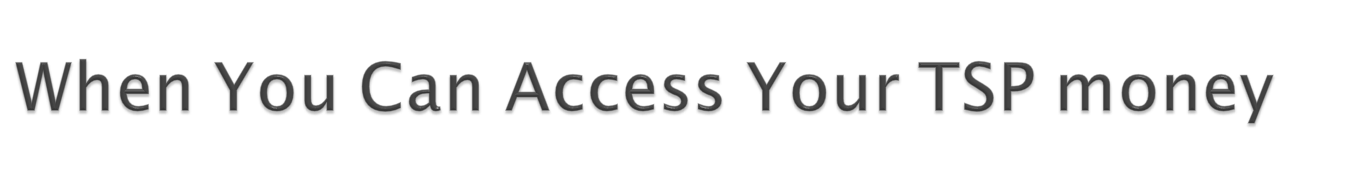 TSP Modernization Act Effective September 15th, 2019:

If you are still working at your federal job and are over age 59 ½, you are allowed Four withdrawals every year. 

If you are separated from federal service, your withdrawals are unlimited, but must be 30 days apart.
If you have any questions about your federal retirementemail Carolyn@federalwebinars.com
16
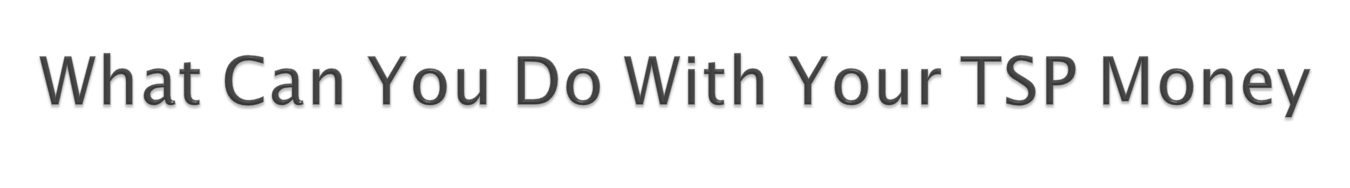 Post Retirement: 

Leave your money in the TSP and take withdrawals.


Post Retirement: 

Swap out your TSP money for a MetLife guaranteed income annuity.


At age 59 ½ while you are still working or Post Retirement: 

Transfer your money to the company of your choice, where you can participate in the upside of the stock market without any market risk.

That is what the next 5 minutes is all about…..
If you have any questions about your federal retirementemail Carolyn@federalwebinars.com
17
Fixed Indexed AnnuitiesThe Best of Both Worlds
They are Safe & Secure

Like your TSP C, S, I & L Funds, Enhanced Fixed Indexed Annuities participate in the upside of the Stock Market.

Built-In Safety Valves

Unlike those TSP Funds, Enhanced Fixed Indexed Annuities can not lose money due to “Market Conditions”.

Unlike those TSP Funds, Enhanced Fixed Indexed Annuities can not have prior gains “Clawed Back” due to “Market Conditions”.

An example of a Claw-Back is what happened in 2022. If you had you money in the S Fund, you lost 26.66% in 2022, so all of your gains in 2021 and 50% of your gains in 2020 were “Clawed-Back”
If you have any questions about your federal retirementemail Carolyn@federalwebinars.com
18
Actual FIA Managed Index Components Without The Predatory 1.5% “Management Fees”
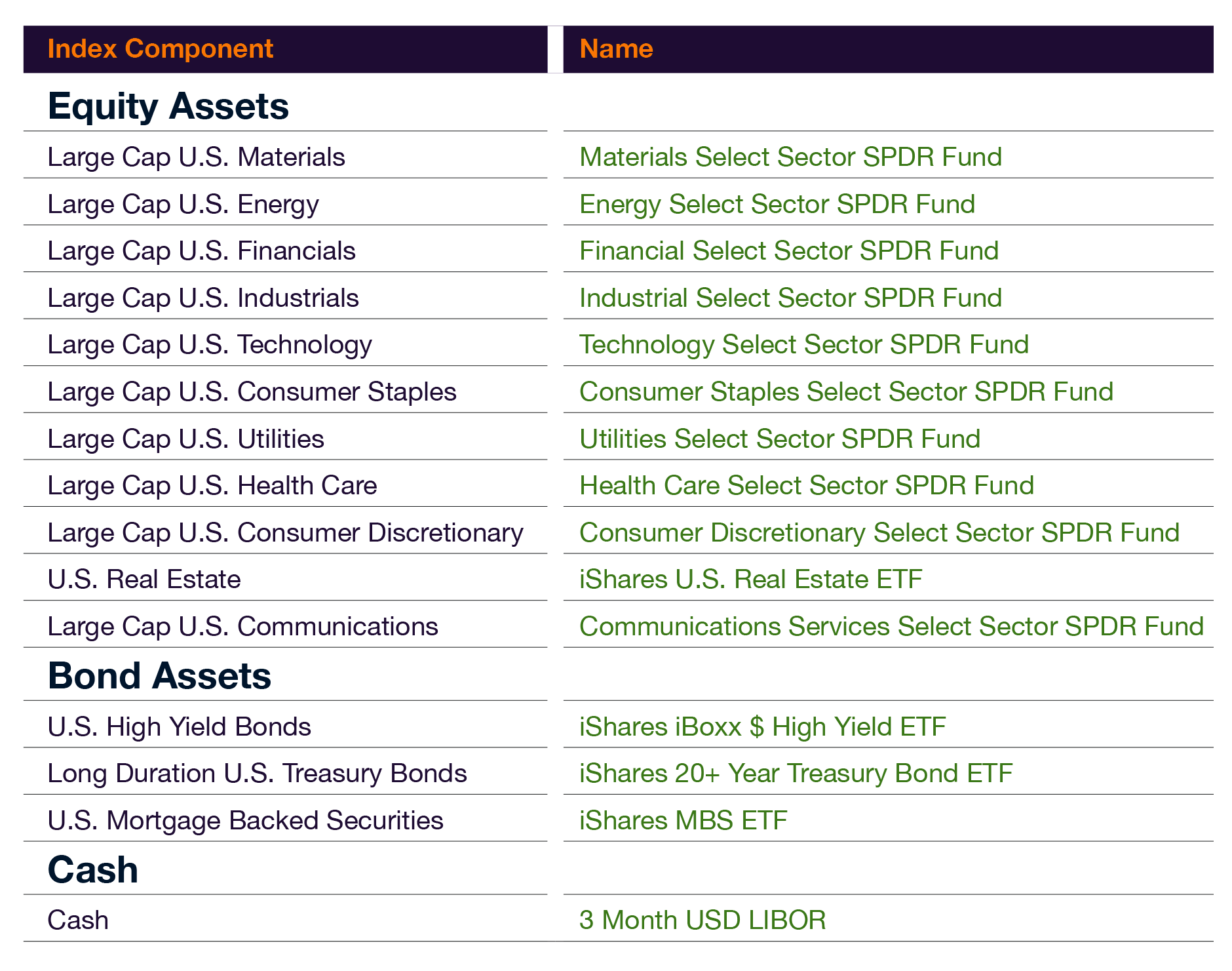 If you have any questions about your federal retirementemail Carolyn@federalwebinars.com
19
How Fixed Indexed Annuities Earn Money
The performance of Fixed Index Annuities”, are attached to “Managed Indexes”, that have strong upside potential, with zeroo market risk, and no Claw-Backs due to market conditions. They can even potentially earn money in a down market year!

                 16 of 48 Managed Indexes Inside Annuities
                                     
                             Barclays Trailblazer Sector 5
                             Fidelity Multi Factor Yield
                             JP Morgan Mozaic II
                             BlackRock Volatility Control
                             

 
  Janus SG MC                                    BPN Mad5
  Shiller Barclays                                 Pimco Balanced
  S&P 500 Low-Vol Index                   NYSE Zebra
  Credit Suisse Momentum                 BPN Paribus
  Merrill Lynch RPM                          Morning Star Div5
  JP Morgan Strategic Balance           S&P 500 Aristocrats
If you have any questions about your federal retirementemail Carolyn@federalwebinars.com
20